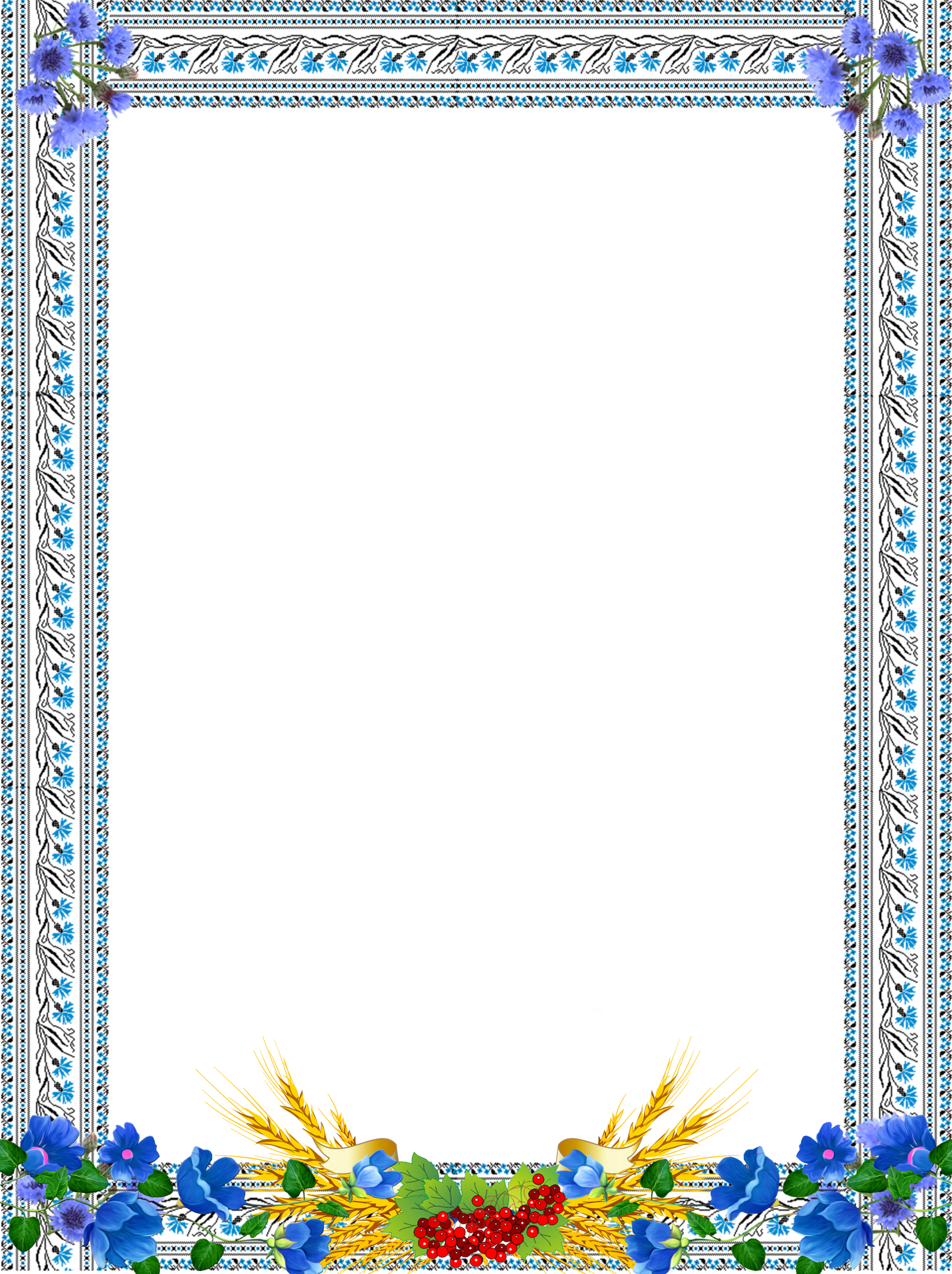 Велич України у перемогах
Виконала учениця 8 – Б класу
Пирятинської  ЗОШ  І – ІІІ ступенів № 4
Колінчук Дарія Володимирівна


Учитель  Оніщенко Н. О.









            

             2015 рік
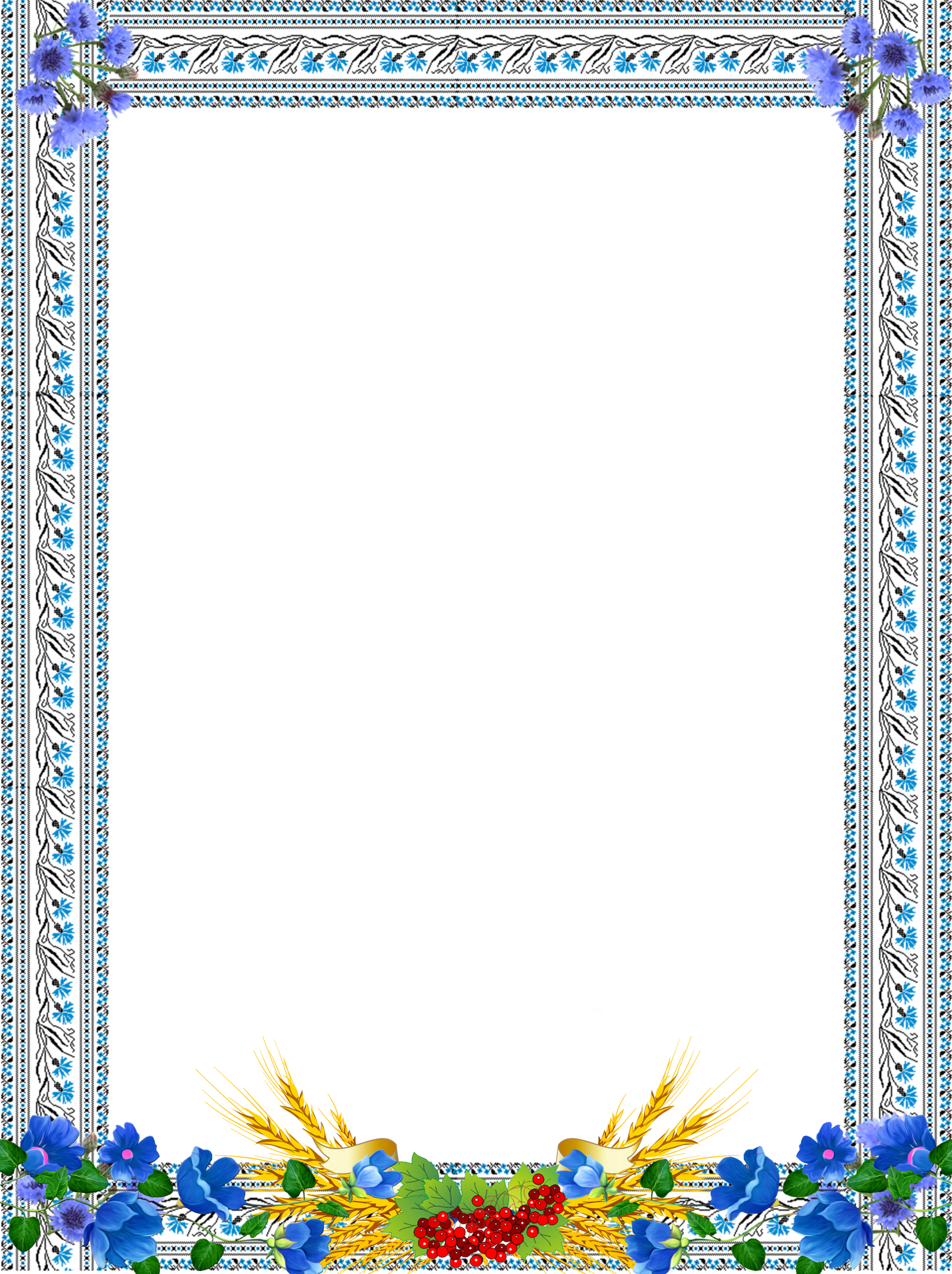 « Любіть Україну у сні й на яву,

                                                             Вишневу свою Україну … »

В. Сосюра

   Україна – моя Батьківщина, мій рідний край, моя земля!  Усім серцем люблю її!  Як і  для кожного з нас, рідне місто, де я народилася і живу, де живуть і працюють мої батьки, - це земля моїх пращурів… Із незапам’ятних  часів тут жили наші мужні, волелюбні, трудолюбиві предки.  Не одну сотню літ мріяли вони про волю, про щасливе, гідне їх життя на своїх найпотужніших у світі чорноземах. Та доля не завжди привітно усміхалася сумлінним, працьовитим українцям.
   Пройдемо тими давніми стежками та дорогами, якими ходили наші  діди та прадіди, - наш рід, часто з якого залишається лише одна – єдина гілочка. 
   Схилимо голови перед їхньою світлою пам'яттю  , складемо їм щиру подяку за все те, що вони нам полишили у спадщину, згадаємо їх добрим словом за твердість духу, за невмирущу любов до рідного краю.
   Пирятин – моя Батьківщина! Це місто, що знаходиться на березі мальовничої річки Удай і є свідком багатьох історичних подій.
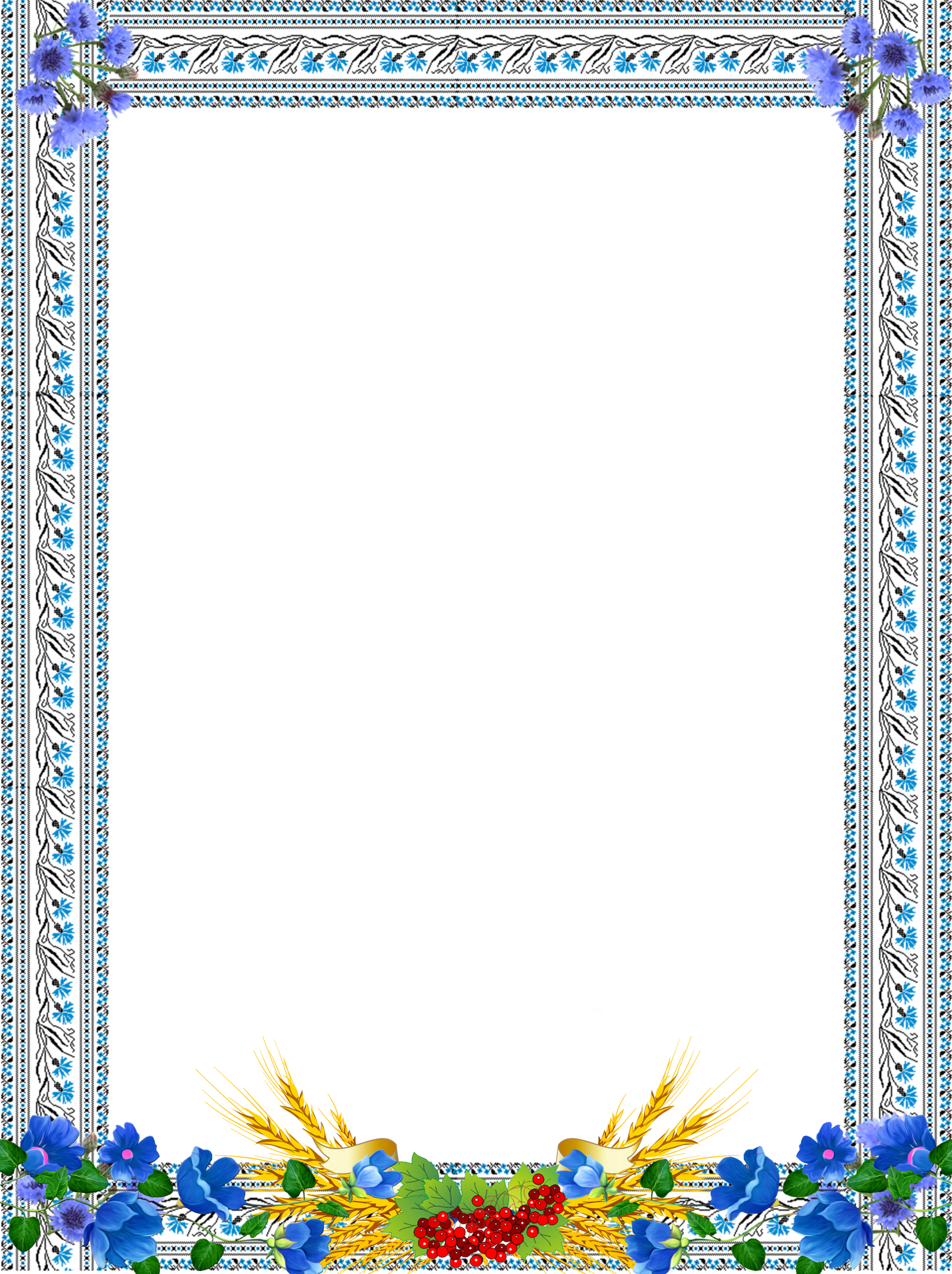 На початку ХІІІ століття на Русь вторглися монголо – татарські орди.  Пирятин, як і багато інших поселень, було зруйновано, а жителів його знищено. 
   Пройшли десятиріччя... Знову почали селитися люди та відбудовувати місто. Але близько 1362 року місто захопили литовські феодали . Наприкінці шістнадцятого століття українські землі потрапили до рук польських магнатів. Майже сто років мешканці міста перебували під польсько-шляхетським поневоленням.
     В 1782 році було затверджений герб Пирятина,де на щиті в червону полі було зображено золотий лук з натягненою тятивою та стрілою. Герб старовинного Пирятина відтворено на фасаді краєзнавчого музею в Полтаві.
    В часи правління Петра I за виявлену стійкість і хоробрість в боротьбі зі шведами пирятинцям було пожалувано царську грамоту.
   З Пирятином пов`язані життєві долі багатьох визначних людей.    В нашому місті народився український живописець - монументаліст Іван Максимович,який очолював Лаврську іконописну майстерню в Києві.
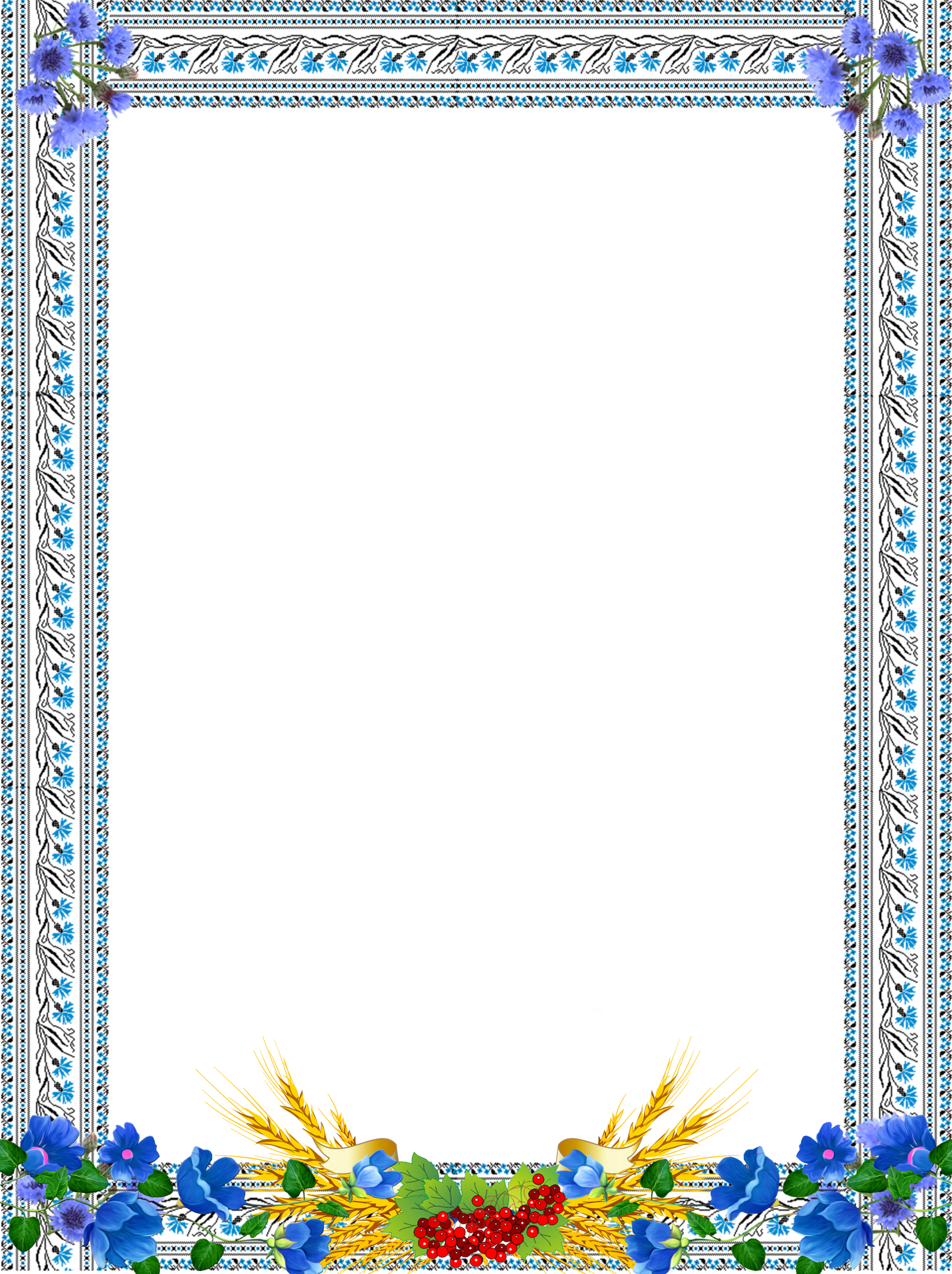 Найвідомішими його роботами є настінні розписи в Успенському соборі Києво - Печерської Лаври. В місті бував видатний філософ і поет Г. Сковорода. На його честь названо одну з вулиць. На хуторі Убіжище  (нині село Мар`янівка ),що поблизу Пирятина,народився письменник Є.Гребінка. Він – автор віршів,байок,поем,оповідань,романів,нарисів,статей. Кілька разів до Пирятина приїжджав Т.Шевченко. Близьким другом Т.Шевченка був уродженець Пирятина український живописець і педагог А.Мокрицький. В селі Березова Рудка Пирятинського району  народився український поет - пісняр Дмитро Луценко,який в одному із своїх віршів писав:"Ти вріс в життя моє Пирятин..."
   Велика Вітчизняна війна озвалася лихом для багатьох людей. Сімдесят літ минуло відтоді. Час лікує душевні рани, але рану в серці України загоїть неможливо. Прикро , що після семи десятиліть миру і спокою проблема захисту і наявності Батьківщини для українців знову стала актуальною. 
Агресія нашої східної держави – сусідки призвела до того, що понад 2 мільйони  українців змушені були залишити свої рідні домівки в Донецькій та Луганській областях, Криму.
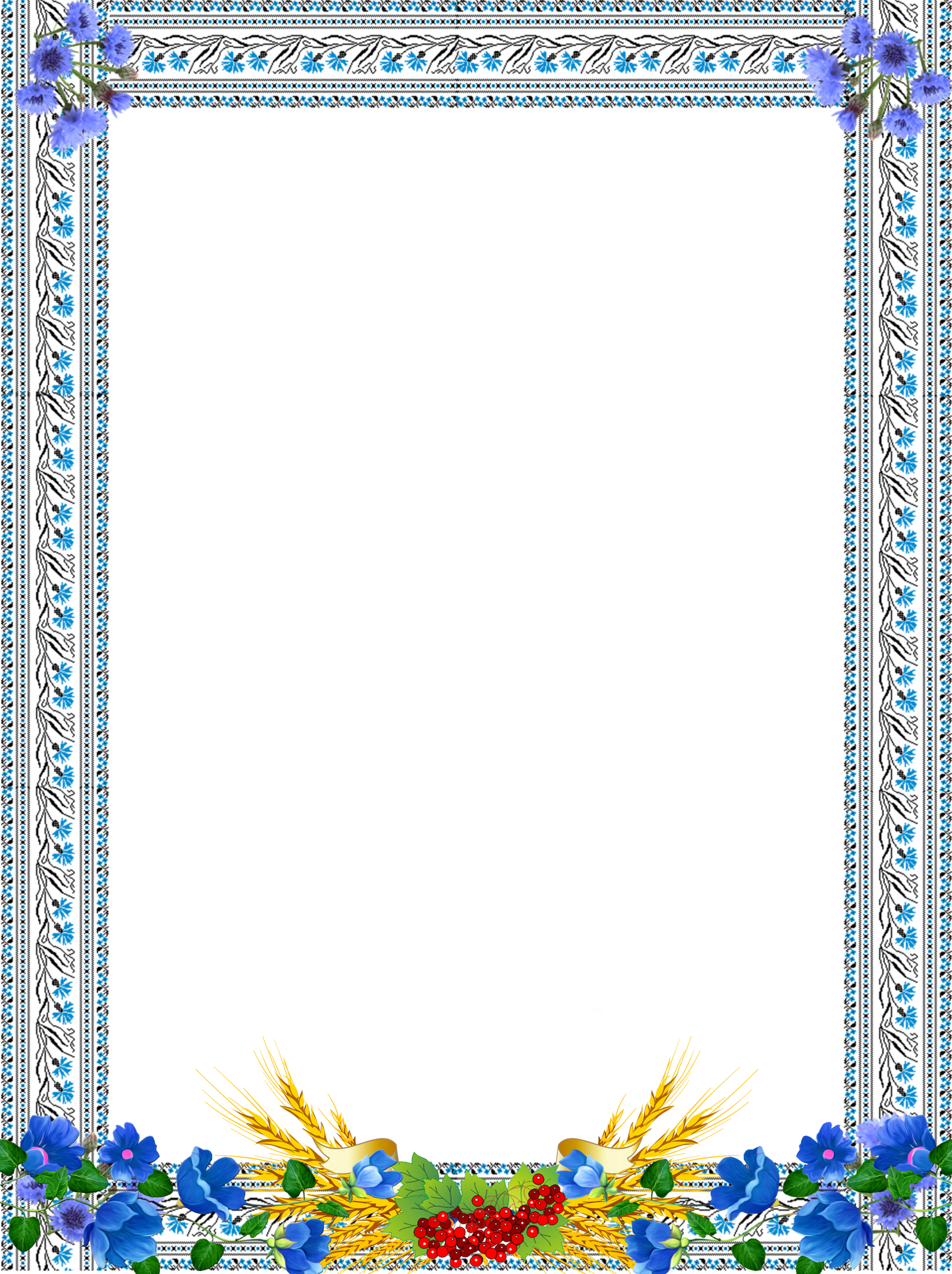 Переважна більшість населення України докладає максимум зусиль для захисту своєї  Батьківщини. 
   Ми повинні навчитися з гордістю шанувати, захищати та примножувати історичні, культурні, духовні та наукові здобутки своїх предків. Постійно пам'ятати та гідно вшановувати трагічні та звитяжні сторінки української нації та її історії. Усе це потрібно нині сущим, а ще більше прийдешнім поколінням,  як величезна пересторога.
   Тож нехай рідна земля пошле нам силу для життя. Подивімося на небо голубе і думкою, як у тій чудовій пісні, полинемо аж до сонця і зірок і поглянемо на трепетну землю, - і тоді відкриється нам на землю - голубому тлі планети край, що нагадує собою серце, - і це Україна, це моє місто, співуча рідна моя земля.